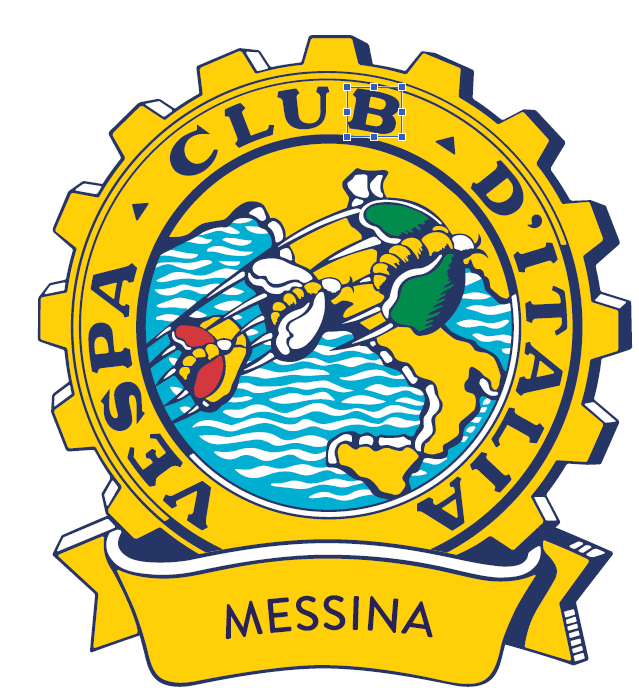 MODULO ISCRIZIONE
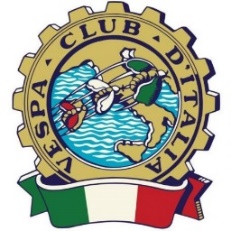 “ 2° Raduno Faro Basso in Sicilia – Messina 21-22 Settembre 2024”
KM Percorsi: ………….
da compilarsi a cura del Vespa Club Partecipante
CITTA‘: ………………………………………..
MOTO / VESPA CLUB: ……………………………………………………………
MATR.: …………
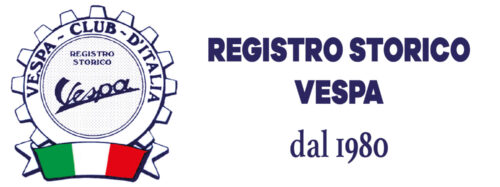 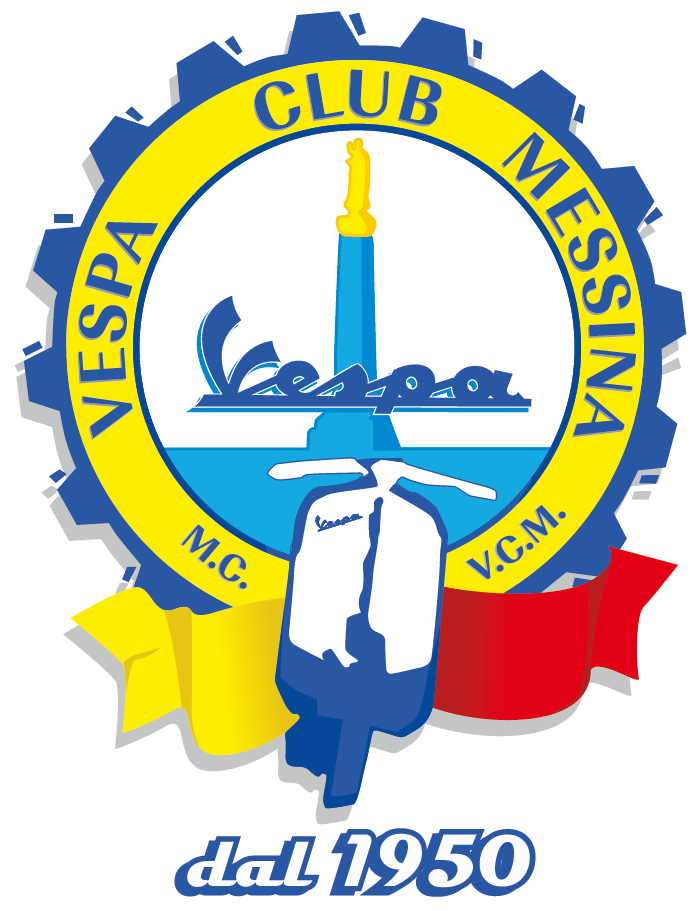 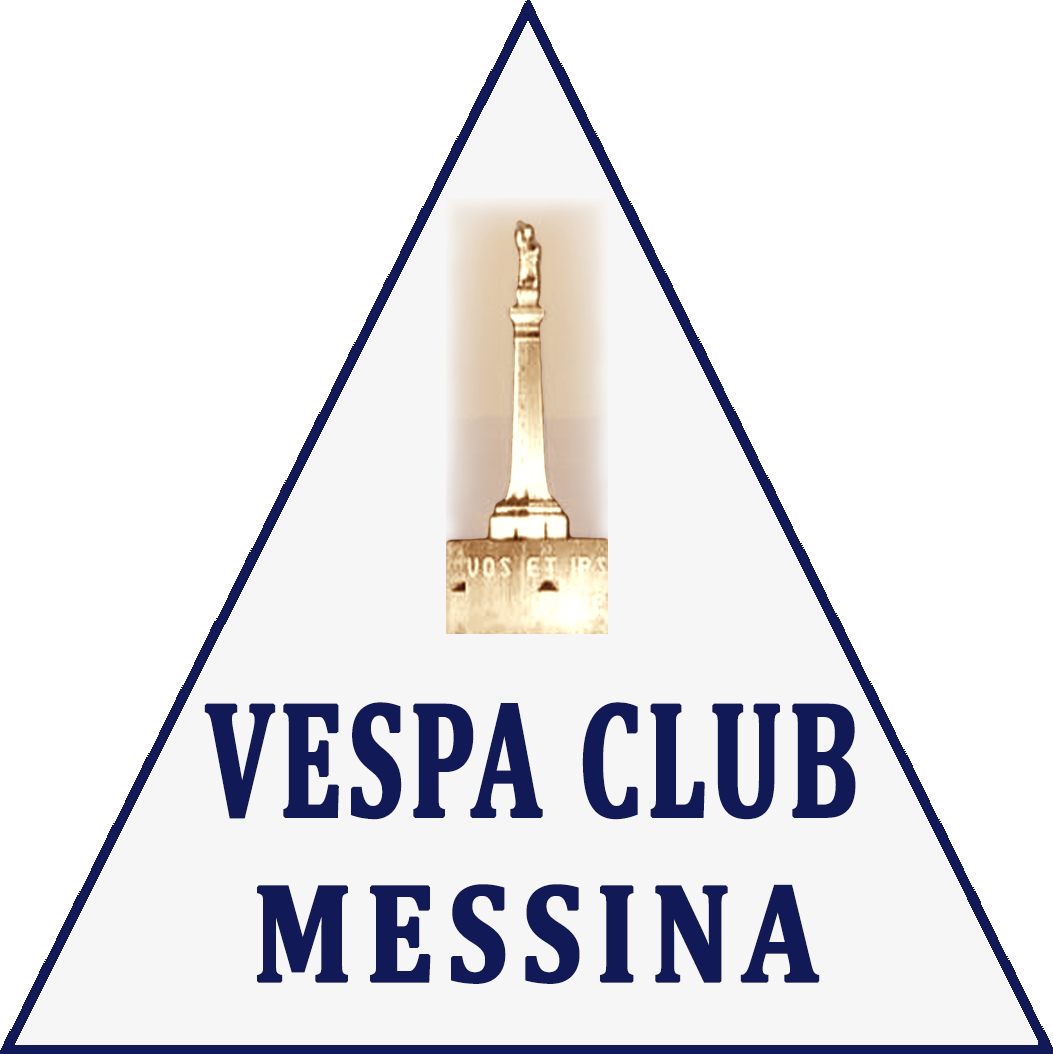 Responsabile Moto / Vespa Club: ………………………………………………………………………...
Telefono: ………………………………………
N° CONDUCENTI: ………….
N° PASSEGGERI:…………….
TOTALE €:………….
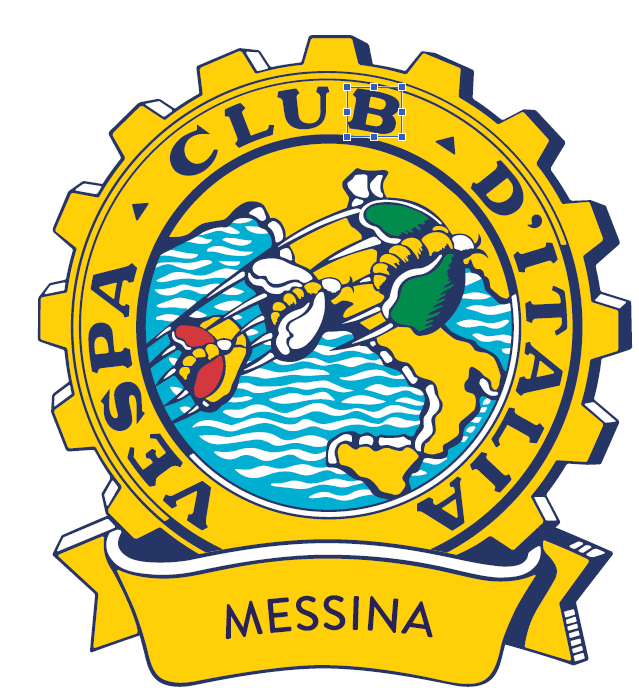 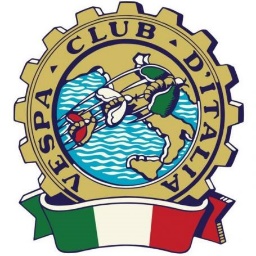 ASSOCIAZIONE   SPORTIVA   DILETTANTISTICA

M. C. VESPA  CLUB MESSINA 

Cellulare 333.2570336
info@vespaclubmessina.it   www.vespaclubmessina.it
Matricola VCI 445 - FMI 7628 - Codice Fiscale 02952860837
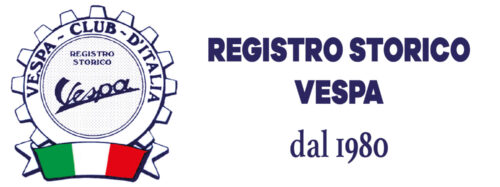 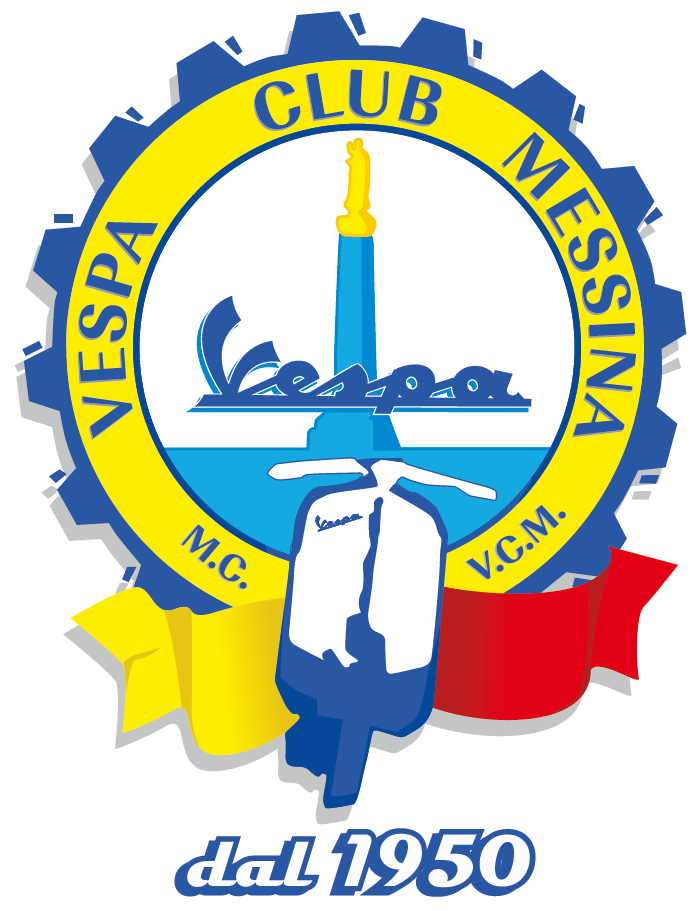 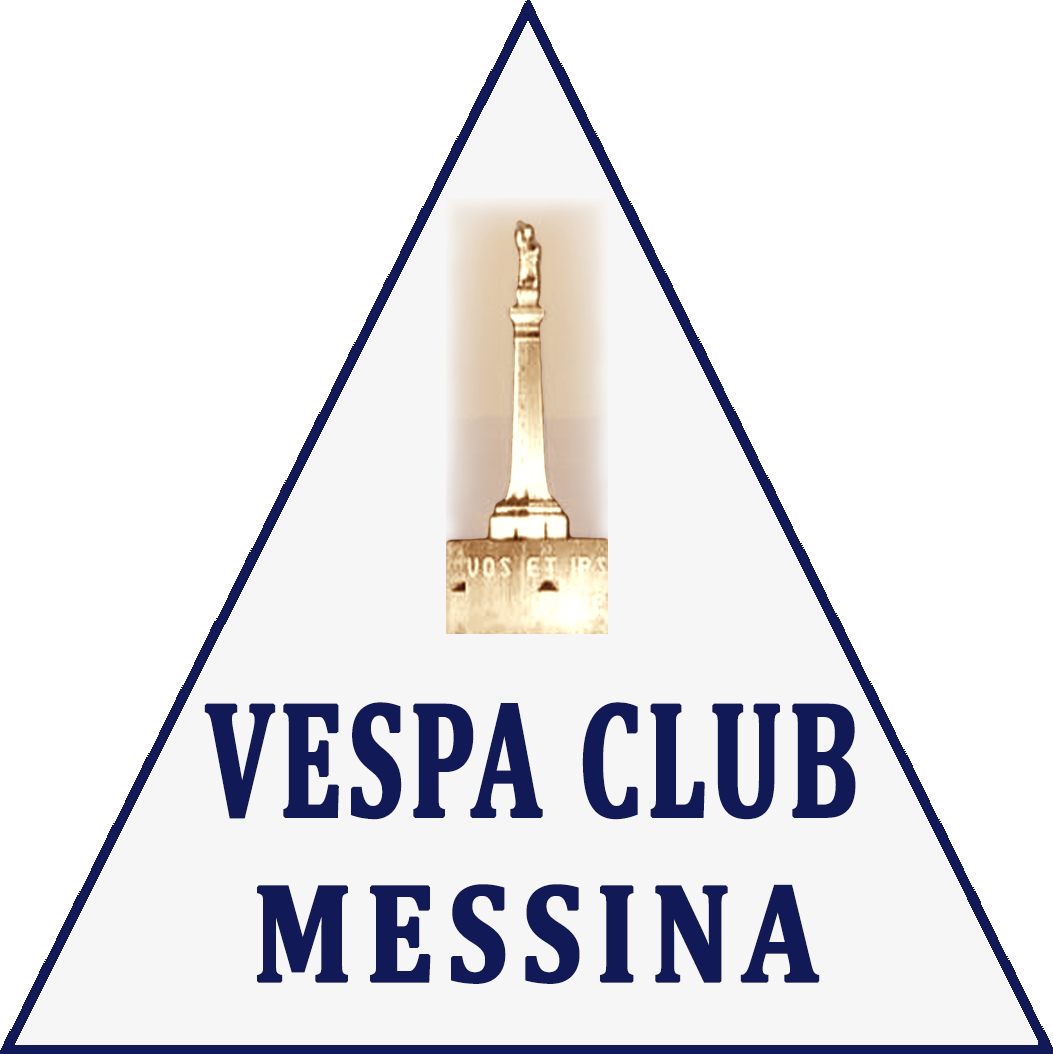 N.B. in caso di premiazione il V.C. Messina potrà verificare i dati sotto dichiarati prendendo visione di documenti personali e veicolari                                                                   PROGETTO TUTELA DELL’IDENTITA’ DELLA VESPA
I partecipanti che prenderanno parte all’evento con la propria vespa aventi caratteristiche estetiche, tecniche e meccaniche della sua immissione sul mercato di allora dovranno dichiarare preventivamente la volontà di aderire al progetto “tutela dell’identità della vespa”, indetto dal vespa club d'Italia, barrando apposita casella sul modulo d’iscrizione. 
A tal fine dichiarano inoltre di acconsentire che la propria vespa venga verificata da un commissario preposto allo scopo che avrà facoltà insindacabile di ammettere o meno al riconoscimento da parte del vespa club d'Italia.
Vespista più Anziano
Data di nascita
Cognome e Nome
Vespista più Giovane
Data di nascita
Cognome e Nome
Ragazza in Vespa più Giovane
Data di nascita
Cognome e Nome
N.B. Per dichiarare la propria volontà di aderire al progetto «tutela dell’identità della vespa» barrare la casella corrispondente al proprio nominativo nel modulo di iscrizione.
Vespa più Antica
Immatricolata giorno/mese/anno
Gruppo più numeroso
Regolamento
Tutti i veicoli iscritti al Raduno dovranno essere in regola con il vigente codice della strada ed i conducenti dovranno attenersi al medesimo ed alle eventuali indicazioni date dagli organizzatori.
Gli organizzatori declinano ogni responsabilità civile e penale per qualsiasi incidente in cui possono incorrere i partecipanti al Raduno o da questi causati, come danni a terzi, strutture ed arredamenti, avvenuti prima, durante e dopo la manifestazione. L’incorrere in quanto sopra sarà addebitato al diretto responsabile e ne risponderà il sodalizio di appartenenza.
Il partecipante al raduno autorizza il V.C. Messina a pubblicare eventuali foto ed immagini che ritraggono il proprio volto e/o il proprio veicolo sul sito del V.C. Messina, riviste, ed a quant’altro inerente la divulgazione pubblicitaria della manifestazione.
I partecipanti, sottoscrivendo l’iscrizione sul retro, dichiarano di conoscere ed accettare integralmente le norme contenute nel presente regolamento e sollevano da ogni responsabilità il V.C. Messina, gli organizzatori ed i loro collaboratori.
Con la partecipazione all’odierno raduno ogni persona Vespista, Motociclista, Automobilista, Accompagnatore e quant’altro, iscrivendosi dichiara implicitamente di aver preso visione e approvato interamente il presente regolamento.
Dichiaro che i dati indicati sono esatti
Firma del Responsabile del Club: _________________________________
Da compilare ed inviare a: info@vespaclubmessina.it